LES 18 & 19 NOVEMBRE 2023
Bienvenue aux petits déjeuners Oxfam !
VOTRE LIEUadresse ici
INSCRIPTIONSvos informations ici
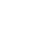 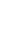 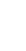 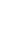 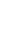 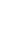 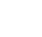 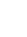 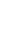 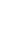 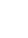 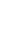 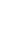 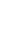